Rice seedchain in India: does exportable surplus of rice seeds exist?
Dr Debdutt Behura
Department of Agribusiness ManagementOrissa University of Agriculture and Technology, Bhubaneswar
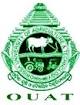 Trend in rice area, production and yield in India
Rice seed system in India
Heavy involvement of public sector in R &D, production and distribution of inbred seeds and to a limited scale in hybrid seeds
 Private sector mainly involved in limited scale R & D mainly in hybrid and research seeds and their production and marketing. It is also engaged in production and marketing of publicly released notified inbred seeds.
Organized Rice seed production and supply system in India
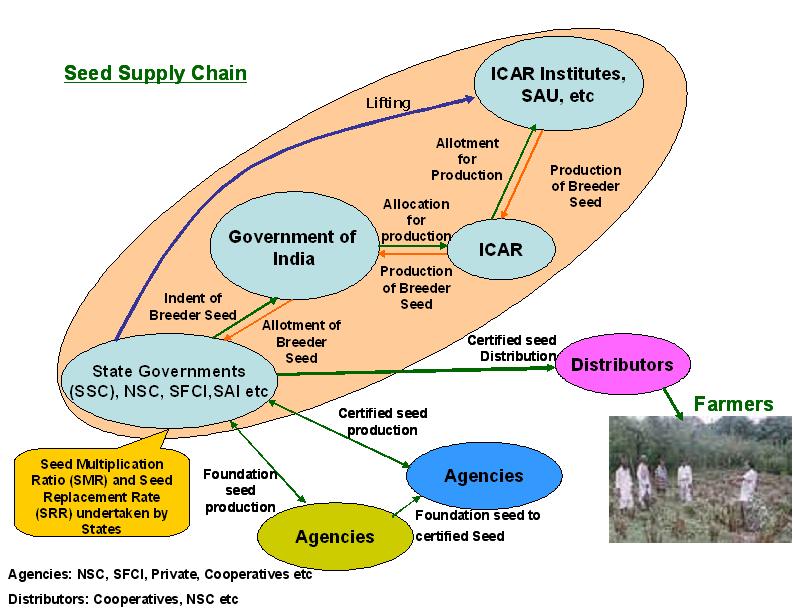 Source: www.seednet.govt.in
Indent and requirement of breeder seeds of rice in India in quintal
Requirement and availability of Certified / Quality seeds of rice in India in lakh quintals
State wise requirement & availability of rice seed during Kharif, 2013 in quintals
Ratio of Supply and Demand of Quality/Certified Seeds in major rice-growing states
India’s exports in Rice Seeds(MT)
Percentage share of private sector in supply of certified/quality seeds in India, 2013-14
SRR
Certified/quality seeds itself increases the yield by 15 to 20%. Seed replacement rate(SRR), defined as the proportion of a crop area planted with certified or quality seeds(as opposed to farm-kept seeds), is an indicator of the effectiveness of seed systems in supplying high quality seeds to farmers. Accordingly the SRR for rice in India and various states of India has increased in recent years. Ideally for self pollinated crops like rice SRR should be 35%.
State-wise SRR of rice in major rice-growing states
The Case of Odisha
Trend in area, production, yield and area under HYV rice in Odisha
[Speaker Notes: Rice production almost doubled in Odisha from 5.4 million tons in 1971 to 10.4 million tons in 2010 and to 14 MT in 2012.
This growth in rice production is mainly driven by growth in rice yields as rice area has stabilized at about 4 million ha.
Despite these fluctuations, growth in rice yields were attained through widespread adoption of modern varieties.
Area coverage of modern varieties reached about 80% of total rice area in 2010 based on official statistics.
MV adoption increased almost linearly at about 2.2%/year in the period 1971-2010.
Rice yields were highly related with MV adoption.
A linear regression analysis of yield on MV adoption showed that rice yields increased only by 135kg/ha, on the average, for every 10%-pts increase in the share of area under MVs.
This indicates that even if MVs cover the remaining 20% of the rice area currently grown to TVs, average yield increase will only be 270kg/ha at current yield levels.
Thus expanding area under current MVs alone will not result in a substantial yield increase.]
Seed Replacement Rate (SRR) of Rice in Odisha
[Speaker Notes: Rice production almost doubled in Odisha from 5.4 million tons in 1971 to 10.4 million tons in 2010 and to 14 MT in 2012.
This growth in rice production is mainly driven by growth in rice yields as rice area has stabilized at about 4 million ha.
Despite these fluctuations, growth in rice yields were attained through widespread adoption of modern varieties.
Area coverage of modern varieties reached about 80% of total rice area in 2010 based on official statistics.
MV adoption increased almost linearly at about 2.2%/year in the period 1971-2010.
Rice yields were highly related with MV adoption.
A linear regression analysis of yield on MV adoption showed that rice yields increased only by 135kg/ha, on the average, for every 10%-pts increase in the share of area under MVs.
This indicates that even if MVs cover the remaining 20% of the rice area currently grown to TVs, average yield increase will only be 270kg/ha at current yield levels.
Thus expanding area under current MVs alone will not result in a substantial yield increase.]
Area certified under rice seed production in Odisha
[Speaker Notes: Rice production almost doubled in Odisha from 5.4 million tons in 1971 to 10.4 million tons in 2010 and to 14 MT in 2012.
This growth in rice production is mainly driven by growth in rice yields as rice area has stabilized at about 4 million ha.
Despite these fluctuations, growth in rice yields were attained through widespread adoption of modern varieties.
Area coverage of modern varieties reached about 80% of total rice area in 2010 based on official statistics.
MV adoption increased almost linearly at about 2.2%/year in the period 1971-2010.
Rice yields were highly related with MV adoption.
A linear regression analysis of yield on MV adoption showed that rice yields increased only by 135kg/ha, on the average, for every 10%-pts increase in the share of area under MVs.
This indicates that even if MVs cover the remaining 20% of the rice area currently grown to TVs, average yield increase will only be 270kg/ha at current yield levels.
Thus expanding area under current MVs alone will not result in a substantial yield increase.]
Seed area registered during Kharif, 2013 by agency  in Odisha
Percentage share of each seed source in certification of total quantity  of Foundation rice seeds in Odisha(Kharif)
Percentage share of each seed source in certification of total quantity  of Certified rice seeds in Odisha(Kharif)
Percentage share of each seed source in certification of total quantity  of rice seeds in Odisha(Kharif)
Percentage share in total seed supply/sold by major varieties during kharif season
[Speaker Notes: Ranidhan composition is found to be 4% i.e, 20561 quintals during 2013 kharif. RGL-2538, RGL-2537, Swarna Sub-1 and Sahabhagi each constitute roughly about 1% of the total seed supplied during 2013. Pratikshya share of total seed sale declined from 5% in 2010 to 2% in 2013. Sarala’s share has increased from 1% to roughly about 2% during the same period.]
Sources of seeds and varietal information(2010)
[Speaker Notes: Identifying the sources of seeds and information on varieties is useful in improving information dissemination and access to seeds of new releases by farmers.
The main source of seeds in Odisha aside from using their own harvested grains are the government seed sale centers.
Farmers obtain information on new varietal releases mainly from other farmers and extension officers.]
Actors/Stakeholders in rice seed value chain in Odisha
DAC-Seed Division, GOI
Research Institutes/SAUs- CRRI, OUAT, ANGRAU,  IGKV,  BCKV, DRR etc
OSSOPCA, OSSC Ltd, OAIC, NSC, SFCI, State Government Farms(57)
Private seed entrepreneurs( more than 50 MOU farms)
Registered seed growers of OSSC Ltd(5000 nos)
Organizers & Contract seed growers of Private seed entrepreneurs
Govt. Schemes- NFSM, SVS, BGREI
Farmers’ Organizations & SHGs (NABARD as well as Word Bank assisted)
MNCs/National Seed Companies
NGO
Seed dealers of OSSC ltd and OAIC, PACS, Wholesalers/distributors of inputs both inside as well as outside the state, Input retailers both inside as well as outside the state,  SHGs
Farmers
Flow chart of inbred rice seed production and distribution in Odisha
DAC/Seed Division, GOI, NSP
Research institutes within & outside the state
BS
CRRI-ICAR (NSP)
DAFP govt farms (57)
OUAT (NSP)
OSSC farms/ Seed growers
OAIC
Private Farms (MOU-more than 50 Nos)
FS
FS
FS
FS
TL
FS
OSSC
Pvt. firms/ Rice farmers
Pvt. Firms through OAIC
Registered seed growers (5000)
Contract seed growers
SVS
(GOI)
OSSC farms
Private Farms(MOU-more than 50 Nos)
TRIPTI
(WB)
OAIC/OSSC
/Schemes
CRRI Outlet/
Schemes
CS
CS
CS
CS
CS
Seed  distributors/
Input dealers
OAIC dealers
(644 Nos.)
DDA-DAFP
(Schemes)
DDA-DAFP (Schemes)
Storage facility (70), 2.60lakh qts
OUAT Outlet/ Schemes
OAIC dealers
(644 nod.)
PACS(878)/OSSC dealers (3225)
Rice Farmers
CONCLUSIONS
India has surplus production of breeder as well as certified rice seeds.
There is oversupply in some states and some are deficient
SRR of rice doubled from 21% to 40% during 2005 to 2011
SRR in some of the eastern Indian states of Odisha, Jharkhand and Chattisgarh is low as compared to the other major rice producing states though there is surplus availability. Timely availability of desired variety is a constraint.
In the near future low SRR states will certainly try to increase SRR. So internal demand will increase. Still India has sufficient capacity to increase the production base 
Role of private seed entrepreneurs have increased significantly in production & marketing of Certified seeds
Area under rice seed production has increased significantly over the years and is stated to reach a higher front in the near future thereby increasing the  possibility of higher SRR as well as increased potential for export to neighbouring countries like Bangladesh, Nepal etc. 
The export potential of inbred rice seed will mainly concentrate on specific rice varieties.
However, quality is a major concern. 
Other major challenges are IPR, quarantine,  sanitary and phytosanitary issues, harmonization of seed certification standards, infrastructure bottlenecks
Policy Options
Policy to decide what type of seeds i.e., whether to export Breeder or Certified seeds 
If Breeder seeds, who to export and pricing issues in export of BS
If Certified seeds, private sector or public sector?
If public sector, then SSC or NSC?
The State Seed Corporations along with the Certifying Agencies who are the controlling authority in production and certification of seeds are highly understaffed. Infrastructure facilities at their steps are too little and inadequate to produce and maintain quality standards of that enormous quantity of rice seeds.  Immediate measures need to be taken to increase the production units under different seeds corporations as well as certification centres with sufficient staff.
Godown facility to store paddy seeds is low. There is urgent need to increase the storage capacity to keep the seeds in sound condition.
Policy options         (Cont.)
Seed Testing Laboratories are quite inadequate to check the large quantities of seed lots being sent for testing. 
Technical Training: The seed industry stretches all the way from genetic research, through varietal development, bulking up, certification, registration, production and marketing. Many of these topics are highly technical, and it need well trained seed scientists and technologists. So training is an essential element for successful implementation of quality seed production, processing, storage and marketing.
Policy options         (Cont.)
Demand estimation of varieties in the importing countries
Ensuring regular supply
Streamline the quarantine aspect by vigorous checking and testing at each stage of production, processing, grading, packaging etc
Ensure maintaining sanitary and phytosanitary requirements
Harmonizing of seed laws and regulations
Thank you